DESARROLLO TECNOLÓGICOMAESTRIA EN DESARROLLO EDUCATIVO
Mtro. Oscar Miguel Rodríguez
Clase 2
Asignatura:Tema o Subtema:
Mtro. Oscar Miguel Rodríguez
Mi Sitio Web
Usuario y contraseña
Correo y Facebook
PRODUCTO PÁGINA WEB
WWW.WIX.COM 
profeoskarinfo.wixsite.com/oskarmr
Mtro. Oscar Miguel Rodríguez
Mi sitio web
Crear registro
Seleccionar categoría
Seleccionar fondo
Identificar panel de control
Crear menú de navegación
Inicio
Agregar nombre animado
Breve descripción del tu sitio
Videos	
3 videos de tu gusto
Mtro. Oscar Miguel Rodríguez
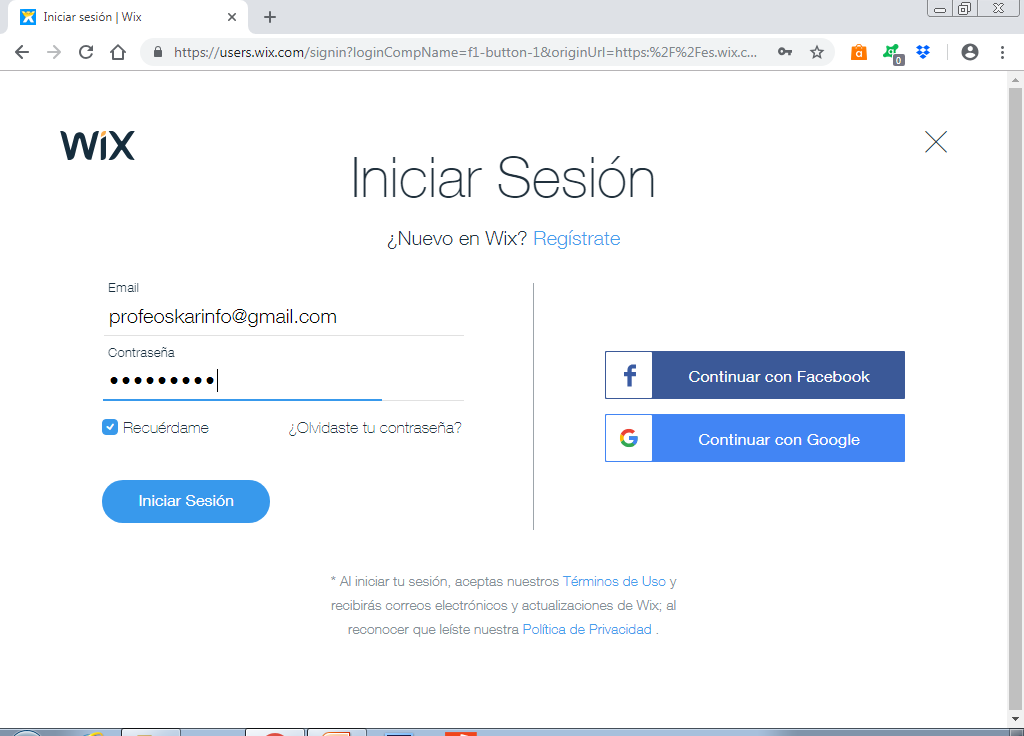 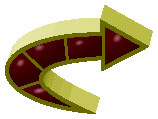 Mtro. Oscar Miguel Rodríguez
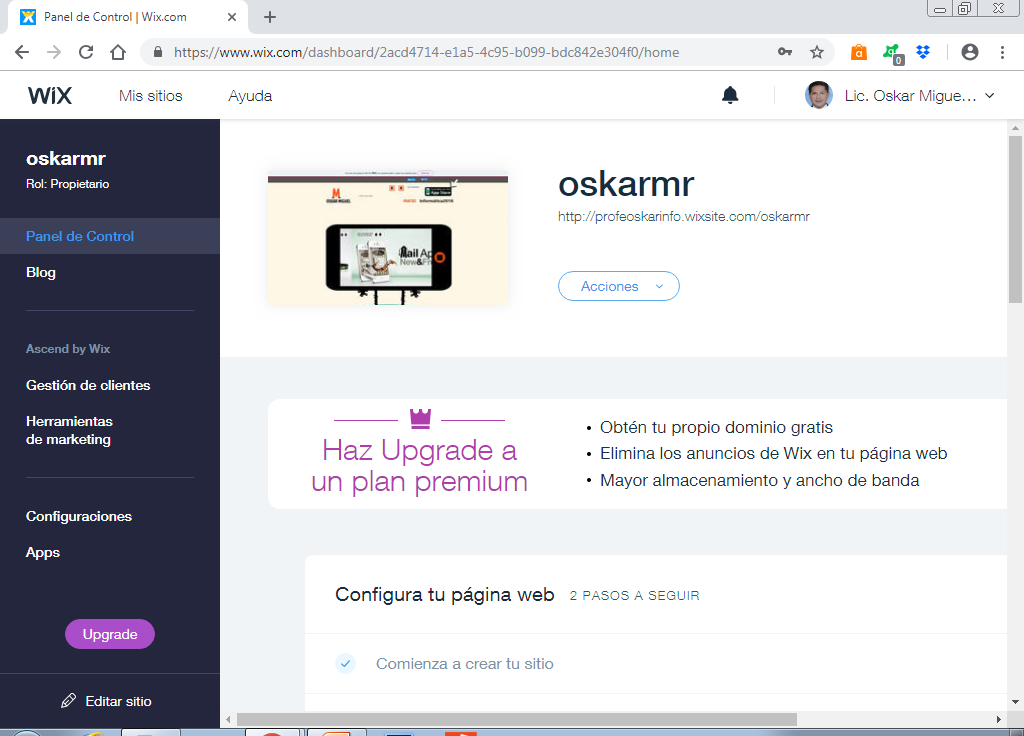 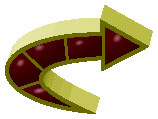 Mtro. Oscar Miguel Rodríguez
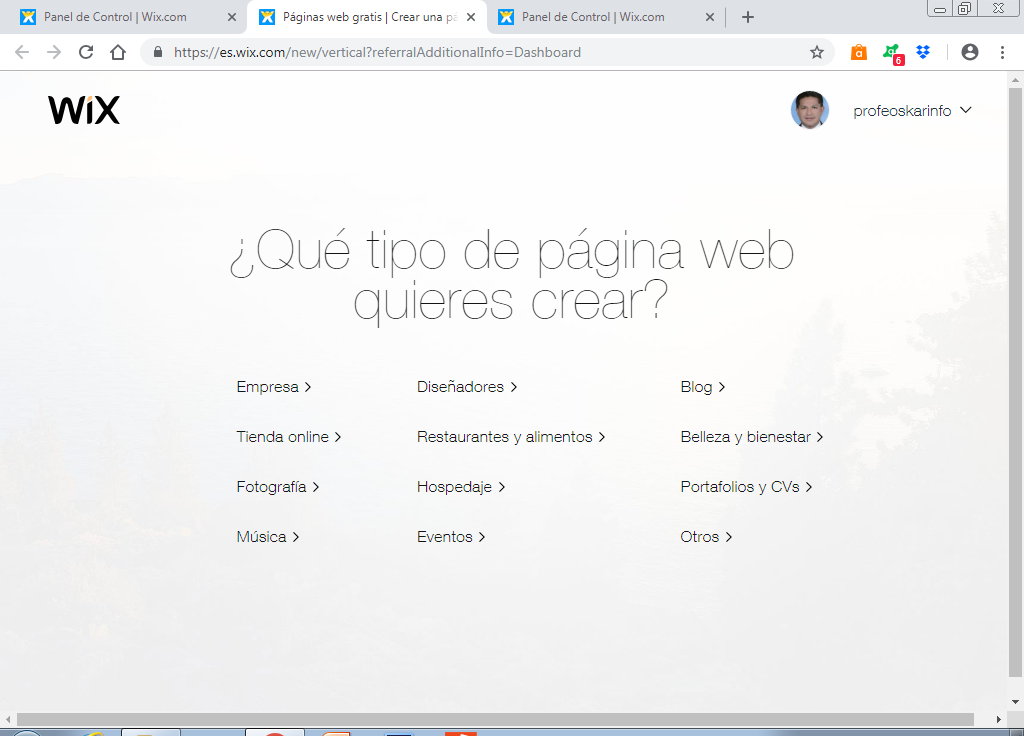 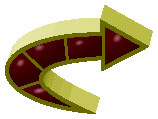 Mtro. Oscar Miguel Rodríguez
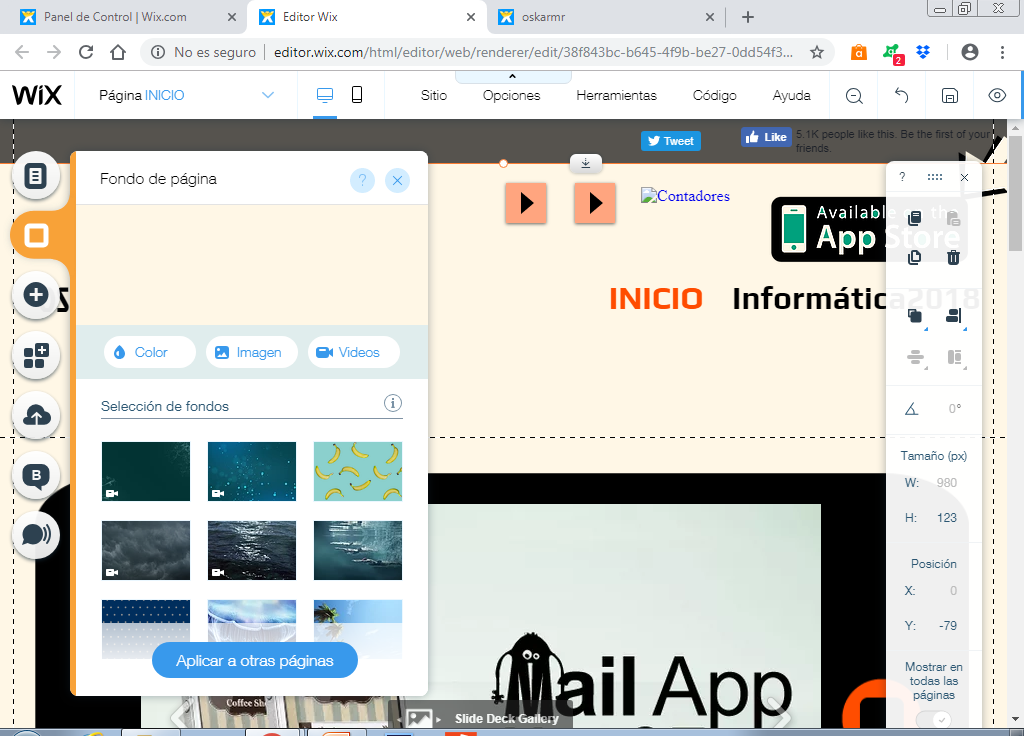 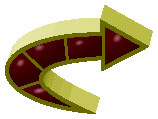 Mtro. Oscar Miguel Rodríguez
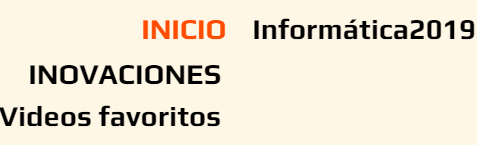 http://nombresanimados.net/crear-textos-animados/
wf9hi8yapvobkz
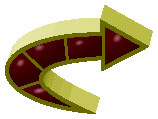 Mtro. Oscar Miguel Rodríguez
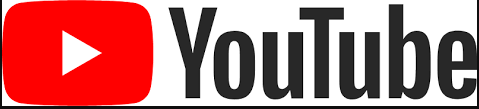 Seleccionar  tu video y ubicar URL 
www.ss.....
Cerrar comerciales
Descargar
Agregar
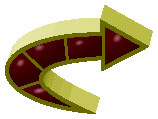 Mtro. Oscar Miguel Rodríguez
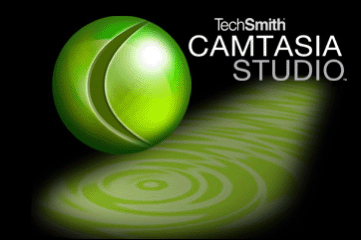 CAMTASIA	(Crear desde el escritorio o editar videos)
	https://www.youtube.com/watch?v=_nL9mVwsXEU
ISSUU	(Revista digital para redes)
https://www.youtube.com/watch?v=xsVR3fdnqzw
ARTICULATE QUIZMAKER (Crear exámenes interactivos)
https://www.youtube.com/watch?v=AvH2mrAVT2M
Google Drive
crear un examen tipo test y corregirlo de una manera rápida y sencilla utilizando los formularios de Google Drive.
https://www.youtube.com/watch?v=Nr4MYFdtHPs
PIXLR (Editor de Imágenes)
https://www.youtube.com/watch?v=pvzU9DRHvvg
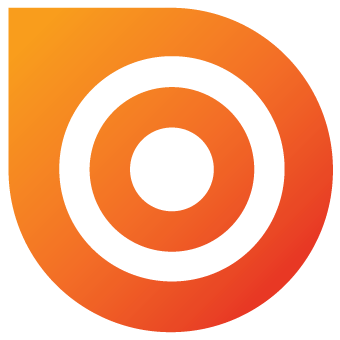 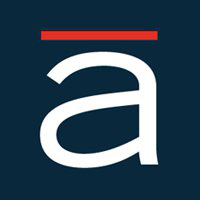 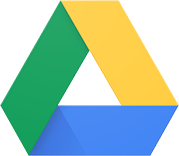 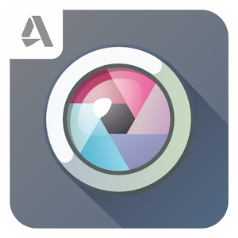 Mtro. Oscar Miguel Rodríguez
KHANACADEMEMY (Ejercicios de práctica, videos instructivos y un panel de aprendizaje personalizado que permite a los alumnos aprender a su propio ritmo, dentro y fuera del salón de clases)
https://www.youtube.com/watch?v=kiYKcpRgMDk
EDMODO (Es para crear una cuenta de profesor, crear un grupo y conocer las principales herramientas)
https://www.youtube.com/watch?v=NT9JILw0HCs
MOODLE (Es una aplicación web de tipo Ambiente Educativo Virtual, un sistema de gestión de cursos, de distribución libre, que ayuda a los educadores a crear comunidades de aprendizaje en línea) 
https://www.youtube.com/watch?v=RaCBHlkeaPQ
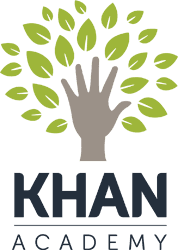 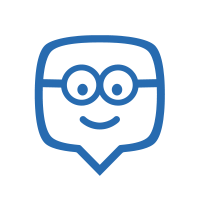 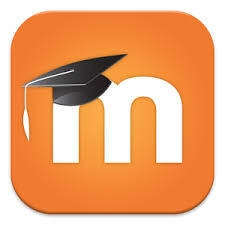 Mtro. Oscar Miguel Rodríguez